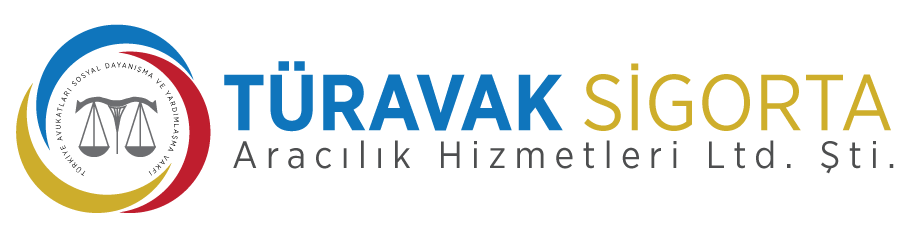 Avukat Mesleki Sorumluluk Sigortası
Tarifeye Uygun İşler
Tel : 312-287 80 30   312-287 74 65  312-292 59 00  Fax: 312-287 74 66 
serap.akdeniz@turavak.org.tr
www.turavaksigorta.com
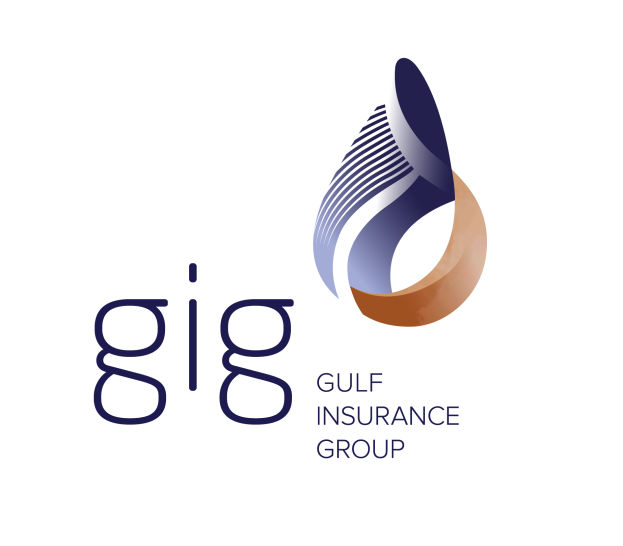 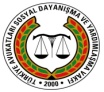 Türkiye Avukatları Vakfı Kuruluşudur.
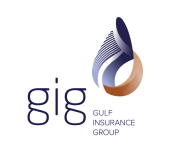 Avukat Mesleki Sorumluluk Sigortası
Avukat Mesleki Sorumluluk Sigortası ile;

Meslek mensubunun 
İhmal, kusur sonucu mesleki faaliyetini tam olarak yerine getirememesi;
Mesleki faaliyetini yerine getirirken yapacağı hata veya ihmaller; 
Yanlış beyanda bulunma,  hatalı veya yanıltıcı beyan verme, 
Gizliliği ihlal 
gibi fiilleri sonucu müvekkillerinin kendisinden talep edecekleri tazminatlar ile meslek mensubuna karşı doğan tazminat taleplerinin savunması için harcanan masrafları teminat altına alır.

Sigortalıya karşı gelebilecek hakaret ve manevi tazminat talepleri de teminat altındadır
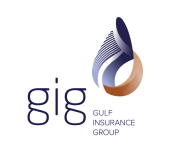 Avukat Mesleki Sorumluluk Sigortası
Bu teminatlara ek olarak,

Sigortalıya karşı soruşturma yetkisine sahip herhangi bir kamu kuruluşu ya da meslek birliği tarafından yapılan herhangi bir şikayetin Sigortalı tarafından ya da Sigortalı adına araştırılması, savunması, dava açılması ya da temyizi safhasında 50.000 TL’ye kadar yapılan yargı benzeri masraflar,
Sigortalının itibarına gelen zararı hafifletmek için 50.000 TL’ye kadar yapılan iletişim masrafları,
Sigortalının yasal sorumluluğunda bulunan ancak poliçe dönemi içinde tahrip olmuş, zarar görmüş, kaybolmuş, bozulmuş, silinmiş veya unutulmuş olan müvekkillere ait dokümanları yenilemek veya onarmak için 100.000 TL’ye kadar yapılan masraf ve giderler,
Sigortalının vekaletnamesinde tevkil yetkisi uyarınca poliçede tanımlı “sigortalı” haricinde yetkili kıldığı avukatların, Sigortalıya karşı tazminat ödeme yükümlülüğünü doğuracak eylemleri teminat kapsamındadır.
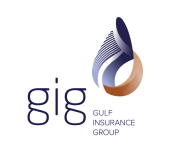 Avukat Mesleki Sorumluluk Sigortası
5 Yıl Geriye Yürürlük
	Sigortalının, poliçe başlangıç tarihi öncesi 5 yıl içinde mesleğini icra ederken yaptığı ve bilgisi dahilinde olmayan hatalı eylemler sonucu poliçe döneminde ilk kez Sigortalıya karşı talepte bulunulması koşuluyla oluşan hasar talepleri teminat altındadır.  

2 Yıl Uzatılan Bildirim Süresi
       Sigortacının poliçeyi yenilememesi durumunda ilk 24 ay içinde, ilk kez bu dönemde talepte bulunulmuş olmak şartı ile Sigortalı herhangi bir talepi Sigortacıya ihbar etmek hakkına sahiptir. 

Emeklilik/Mesleği Bırakma
	Sigortalının Sözleşme Dönemi içerisinde vefat, sakatlık ya da emeklilik durumuna bağlı olarak mesleki hizmetlerine son vermesi durumunda Sigortalı, geriye yürürlük tarihi sonrasında ve mesleği bırakmasından önce gerçekleşen Hatalı Eylemler için mesleki faaliyetini bırakmasını takiben 2 (iki) yıl bildirim süresine hak kazanacaktır.
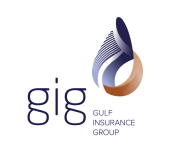 Avukat Mesleki Sorumluluk Sigortası
5 yıl geriye yürürlük nasıl çalışır?
Meslek mensubunun poliçe başlangıç tarihinden önceki ilk 5 yıl içerisinde yaptığı hatalardan dolayı ilk kez poliçe dönemi içerisinde gelebilecek tüm hasar talepleri teminat kapsamındadır.
Sigortalının poliçe yapılmadan önce bildiği veya beklediği hasarlar teminat dışıdır.
Poliçe dönemi
2012
Geriye yürürlük periyodu
2017
Hatalı eylemin gerçekleştiği zaman
İlk kez talep bildirimi
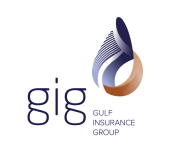 Avukat Mesleki Sorumluluk Sigortası
TARİFE KOŞULLARI:
Meslek mensubunun sadece Türkiye sınırları içerisinde verdiği mesleki hizmetler teminat kapsamındadır.
1.000.000 TL’ye kadar yıllık brüt geliri olan meslek mensupları için 1.000.000 TL’ye kadar teminat limiti sunulabilir. 
600.000 TL ve 750.000 TL teminat limitleri için yıllık brüt gelirin 100.000 TL’den yüksek olması gerekir.
1.000.000 TL teminat limiti için yıllık brüt gelirin 250.000 TL'den yüksek olması gerekir. 
Muafiyet, 500.000 TL teminat limitine kadar minimum 1.000 TL + hasarın %10'u ve 500.000 TL üzeri teminat limitleri için ise minimum 10.000 TL + hasarın %10'u olarak uygulanır.
Yeni işlerde geriye yürürlük, 500.000 TL teminat limitine kadar 5 yıl ve 500.000 TL üzeri teminat limitleri için 2 yıl olarak sunulur. Yenileme işlerde sigortalının geriye yürürlük tarihi korunacaktır.
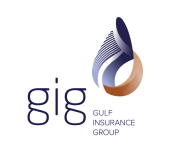 Avukat Mesleki Sorumluluk Sigortası
TARİFE KOŞULLARI:
Yıllık cirosu 1.000.000 TL’den fazla olan meslek mensupları ayrı bir değerlendirmeye tabi tutulacaktır. Prim ve muafiyetler farklılık gösterebilir. 
1.000.000 TL’den fazla yıllık teminat limiti veya yurtdışı teminatı talep eden meslek mensupları ayrı bir değerlendirmeye tabi tutulacaktır. Prim ve muafiyetler farklılık gösterebilir. 
Şirket satın alma/birleşmeleri ile ilgili hizmet veren, müşterilerine kurumsal finansman hizmeti veren, Türkiye dışındaki ülkelerdeki yasa ve kanunlarla ilgili alanlarda da hizmet veren meslek mensupları tarife dışında farklı bir değerlendirmeye tabi tutulacaktır. 
Sigortalının vefat, hastalık, sakatlık durumlarında sigortalının yerine bakacak kişinin isminin belirtilmesi gerekmektedir.
Hasar durumunda zarar gören üçüncü şahsın (müvekkil) talep yazısı gerekmektedir.
Bir şirket tarafından bordrolu olarak çalışan kurum avukatları bu programa dahil olmayacaktır.
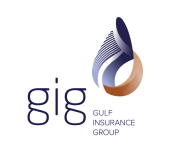 Avukat Mesleki Sorumluluk Sigortası
TARİFE KOŞULLARI:
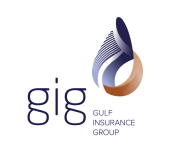 Avukat Mesleki Sorumluluk Sigortası
HASAR BİLDİRİMİNDE TALEP EDİLEN EVRAKLAR

Avukat Mesleki Sorumluluk hasarlarında öncelikli olarak hatanın farkedildiği anda hasar ihbarında bulunulması gerekmektedir. Hatalı yapılan eylemde sigortalı sorumluluğunu evraklarla/mahkeme kararıyla vb. ispat etmelidir. 
Sigortalının kusura ilişkin detaylı beyanı 
Müvekkilin beyanı 
Dava dilekçeleri ve davaya ilişkin tüm duruşma tutanakları 
Diğer yapılan bildirimler/yazışmalar 
Hasarın hangi tarihte, nerede, nasıl gerçekleştiğini, sigortalının sorumluluğunu izah eden, poliçe numarası, dosya numarası ve telefon numarası içeren detaylı beyan.
Sigortalı aleyhine dava açılmış ise ihbar ve cevap dilekçeleri, dava sonucunu bildirir kesin mahkeme kararı
Ödeme için banka bilgilerinin belirtileceği (Banka adı, Şube Adı, Hesap Sahibi, Hesap Numarası)  imza ya da kaşe/imzalı beyan 
Hasara konu para cezalarının ödendiğine dair ödeme makbuzları
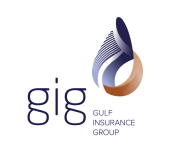 Avukat Mesleki Sorumluluk Sigortası
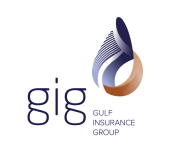